DESARROLLODELEMBRIÓN      HUMANO
ETAPAS
PROCESOS INVOLUCRADOS
SEGMENTACIÓN


  BLASTULACIÓN
                                         IMPLANTACIÓN 
                                                  o ANIDACIÓN
  GASTRULACIÓN



  HISTOGÉNESIS/ORGANOGÉNESIS
SEGMENTACIÓN
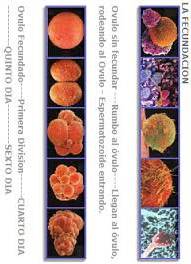 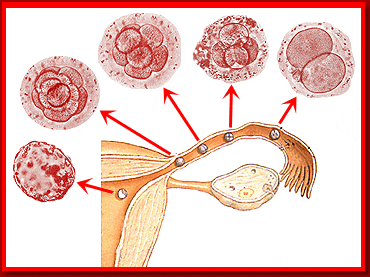 CIGOTO
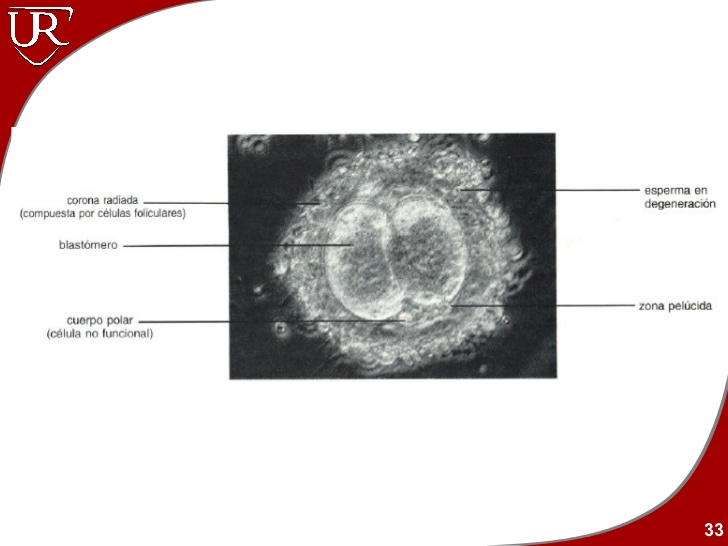 BLASTÓMEROS
EMBRIÓN BICELULAR
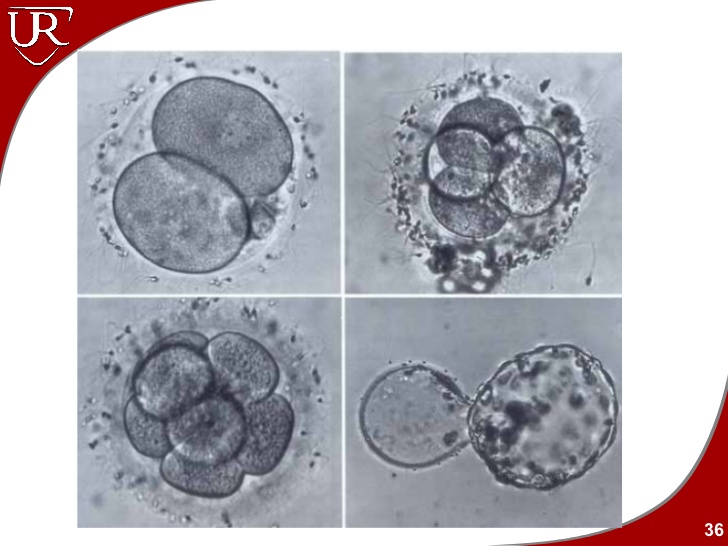 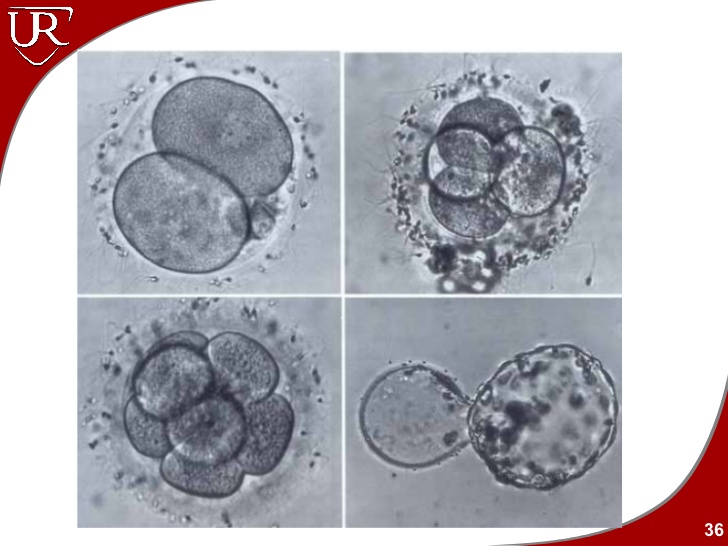 MÓRULA
Divisiones mitóticas sucesivas, cada vez más frecuentes, determinan rápido aumento del  
    número de células                            BLASTÓMEROS      (blastós: germen; méros: parte)
  RESULTADO:  Al día 3- 4 (desde la fecundación) el embrión de 16-20 blastómeros (MÓRULA)    
                            es una estructura maciza sin aumento del volumen general. 
                                          (Aún permanece dentro de la zona pelúcida)
BLASTULACIÓN
1


2
3
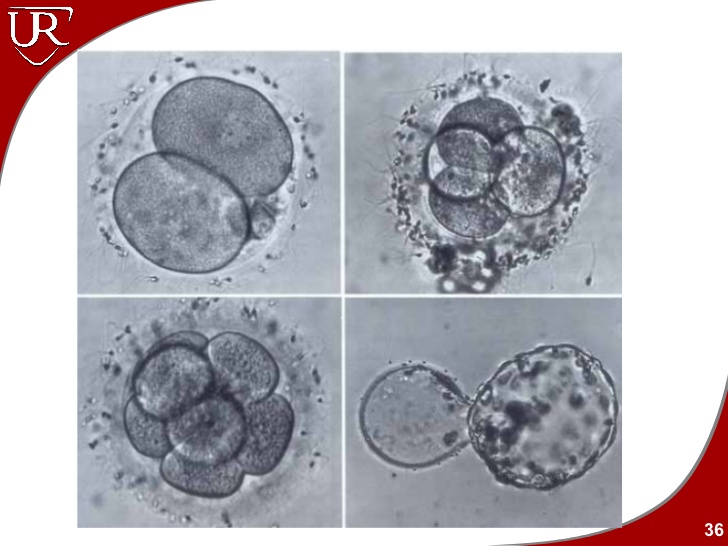 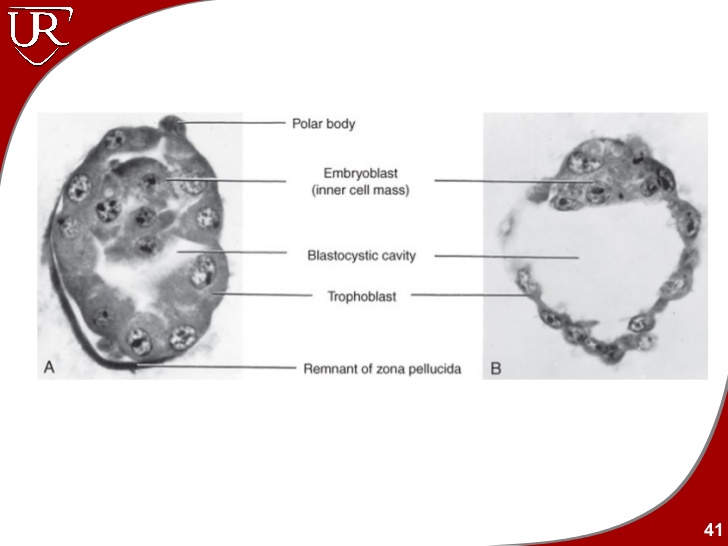 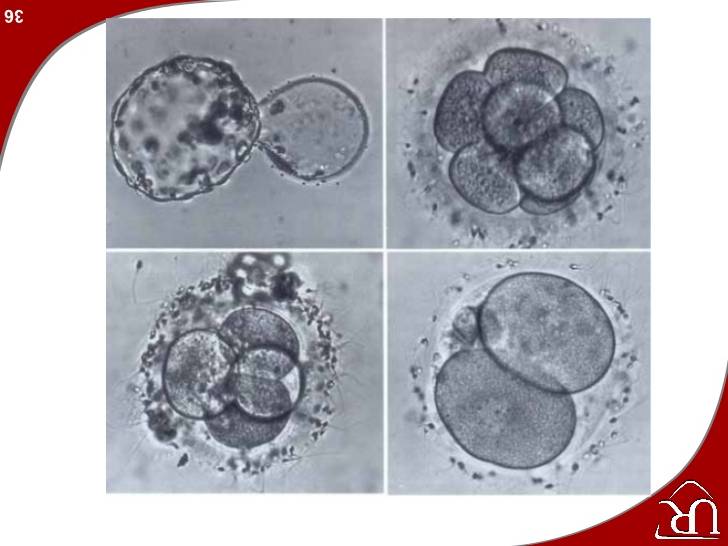 Orificio en membrana pelúcida: salida del blastocisto
Al ingresar la MÓRULA a la cavidad uterina, absorbe secreciones ricas en glucógeno segregadas por glándulas endometriales. 
El líquido absorbido pasa a ocupar un espacio o cavidad en el embrión                               
                                                                                  BLASTOCELE  (2)
Los blastómeros se reagrupan:  masa celular interna en un polo
                                                                                 EMBRIOBLASTO (1)             
                                                                             originará los tejidos humanos                  
                                                               células aplanadas en la periferia       
                                                                                 TROFOBLASTO (3)
                                                                                 originará la placenta
BLÁSTULA o
 BLASTOCISTO
IMPLANTACIÓN  o  ANIDACIÓN
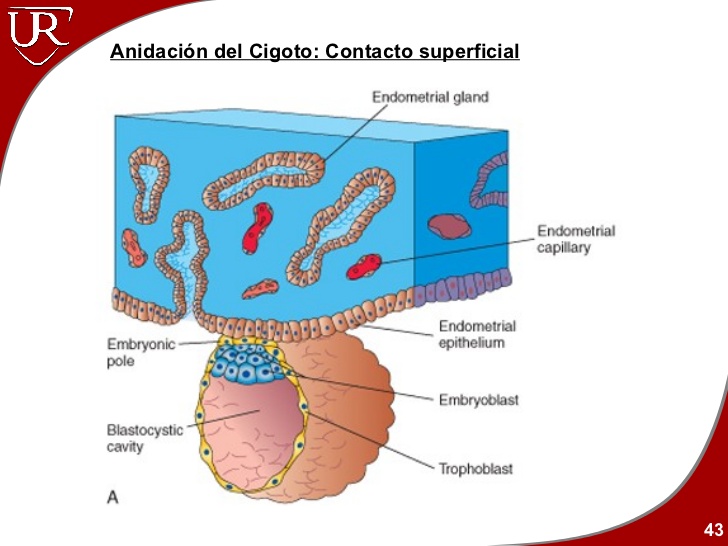 Parte del trofoblasto  comienza a proliferar formando una masa protoplasmática en la que no se reconocen límites celulares: SINCITIOTROFO-BLASTO (2)
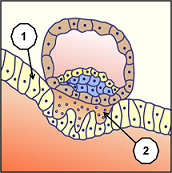 Al 7°día el blastocisto comienza a implantarse adhiriéndose al epitelio endometrial
El sincitiotrofoblasto emite prolongaciones digitiformes que invaden el tejido endometrial y se profundizan en su tejido conjuntivo, por medio de enzimas. En la proximidad del sincitiotrofoblasto las céls endometriales acumulan glucógeno y lípidos y luego degenaran transformándose en células deciduales, que son alimento para las células del sincitiotrofoblasto que lo  absorben
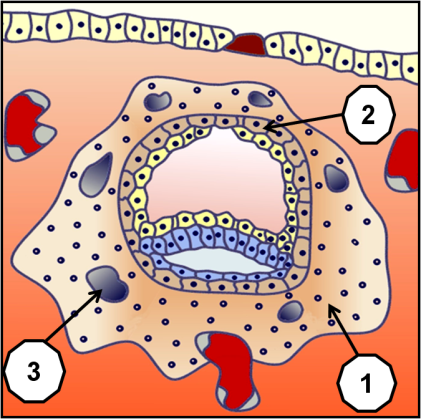 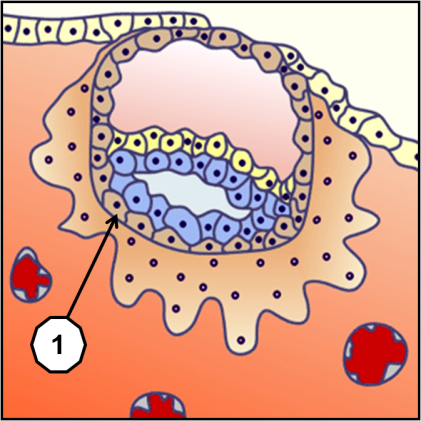 MICROSCOPÍA  de la IMPLANTACIÓN
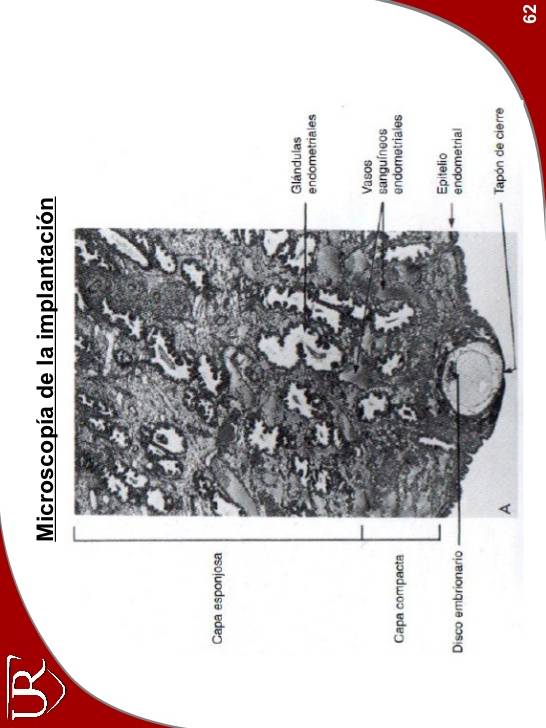 Al cabo del 14° día se completa la 
     implantación.
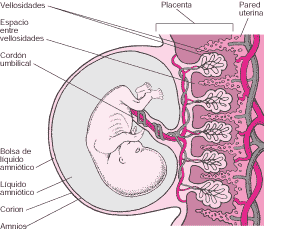 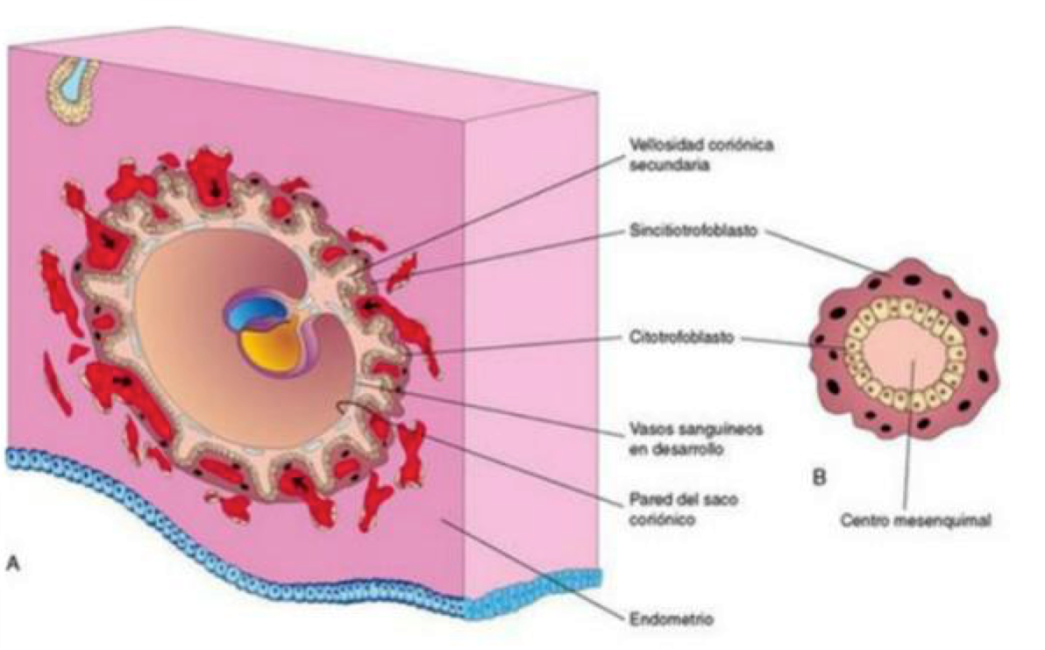 El trofoblasto seguirá proliferando para generar las 
     vellosidades  del  CORION.
   El corion comienza a segregar HCG (gonadotrofina 
     coriónica  humana), hormona  responsable de evitar 
     la degeneración  del cuerpo lúteo en el ovario.
Más adelante (al cabo de la octava semana) el 
     corion se transformará en la PLACENTA, quien 
     sustituirá al cuerpo lúteo en la secreción de 
     progesterona.
DURANTE LA IMPLANTACIÓN DEL EMBRIÓN, ¿QUÉ PASA CON EL EMBRIOBLASTO?

Durante la segunda semana (paralelamente a la implantación), 
        la masa de células del embrioblasto se diferencia en 
        dos hojas embrionarias, que serán:
                                                 - el endodermo (primero hipoblasto) 
                                                                                   (en AMARILLO)
                                                 - el ectodermo (primero epiblasto)
                                                                                                (en CELESTE)

A continuación comienza a desarrollarse un pequeño espacio entre el epiblasto y el trofoblasto, que será la cavidad amniótica. 
De esta manera el embrión adquiere una forma de disco plano 
       bilaminar (casi circular ) y a ambos lados dos cavidades 
       (amniótica y saco vitelino: ex blastocele)
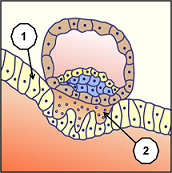 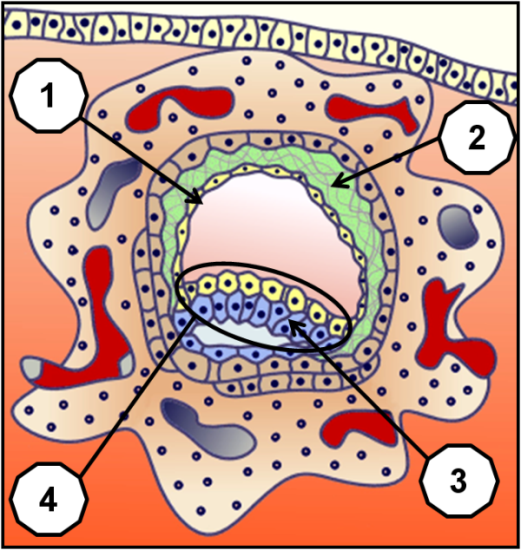 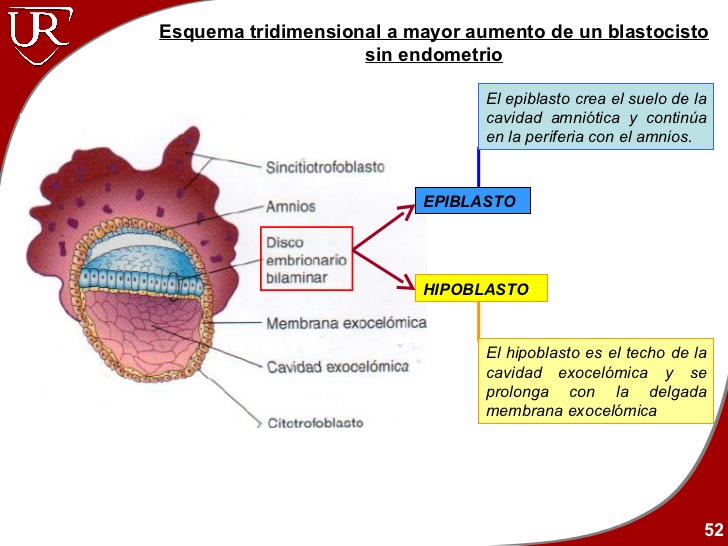 GASTRULACIÓN
Se inicia, una vez implantado el embrión, al comenzar la tercera semana de gestación.
  Consiste en la formación de una tercera hoja o capa embrionaria entre el ectodermo y el  
   endodermo: el MESODERMO.

  ¿ CÓMO OCURRE? 


       
     - Formación de línea primitiva 
        en superficie del ectodermo.
     - Células ectodérmicas migran hacia
        línea primitiva y se invaginan en ella.
     - Se genera una nueva hoja embrionaria
        entre ectodermo y endodermo, 
        llamada mesodermo.
     - El embrión es ahora un disco germinativo trilaminar
        llamado GÁSTRULA.
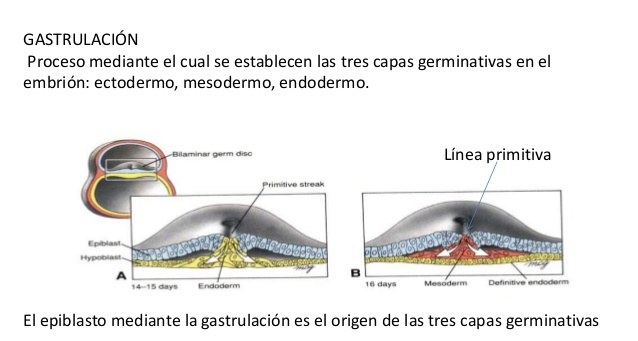 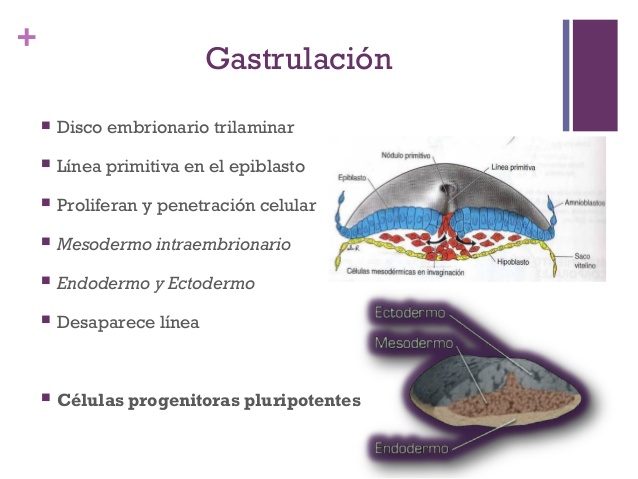 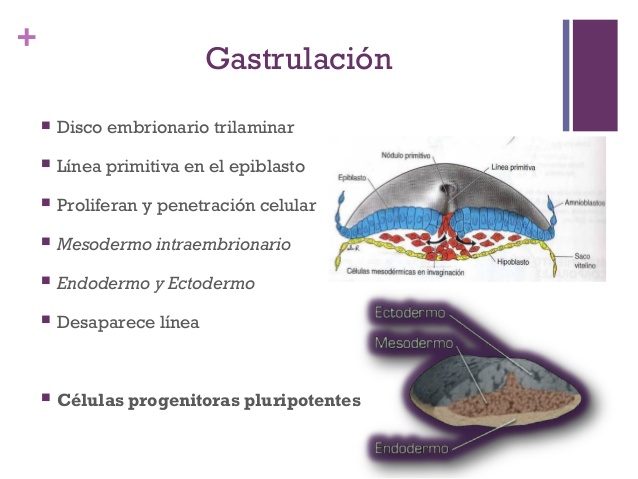 DESTINO DE LAS HOJAS EMBRIONARIAS
GÁSTRULA
HISTOGÉNESIS    -    ORGANOGÉNESIS
Ocurren entre la 4ª y  8ª semana de gestación.  Al cabo de la 8ª semana   
  comienza el período fetal, durante el cual los órganos y tejidos formados sólo    
  crecerán y se diferenciarán.
NEURULACIÓN:
  Formación de los órganos del  
    sistema nervioso central 
    (primeros órganos).
   El embrión con forma de disco 
    trilaminar, se alarga y comienza a 
    distinguirse en él una zona 
    cefálica y una caudal.
  Por plegamiento del ectodermo 
    se origina el tubo neural, esbozo 
   de órganos del sistema nervioso 
   central.
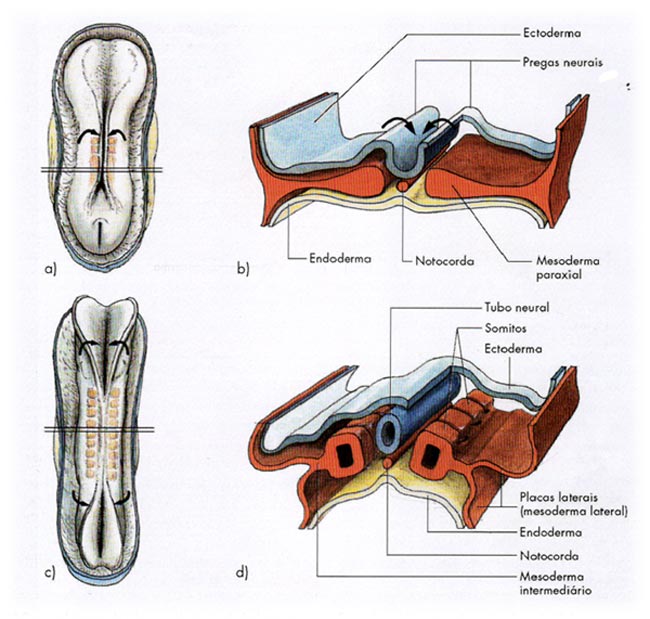 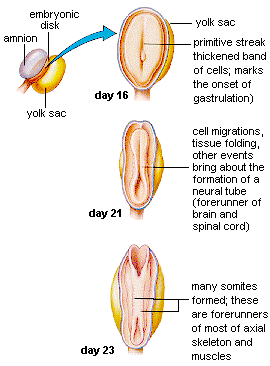 BLASTÓMEROS IDÉNTICOS
P
O
T
E
N
C
I
A
L
I
D
A
D
D
I
F
E
R
ENC
I
A
C
I
Ó
N

 C
E
L
U
L
A
R
E
S
P
E
C
I
A
L
I
Z
A
C
I
Ó
N
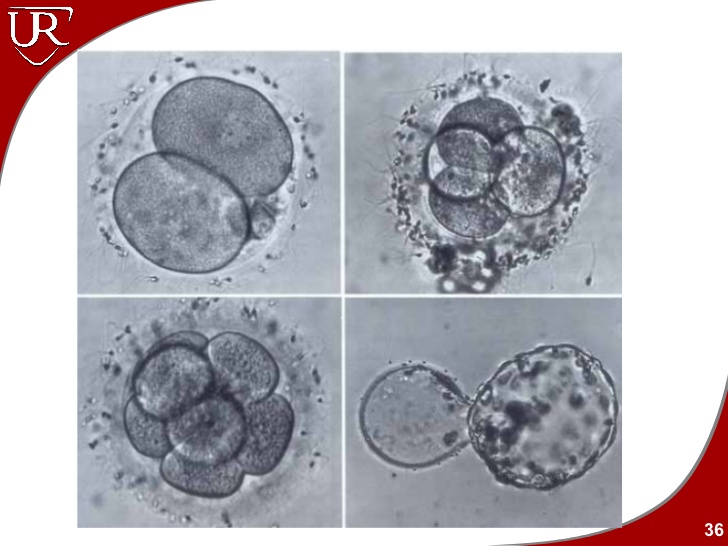 EMBRIÓN DE 8 CÉLULAS
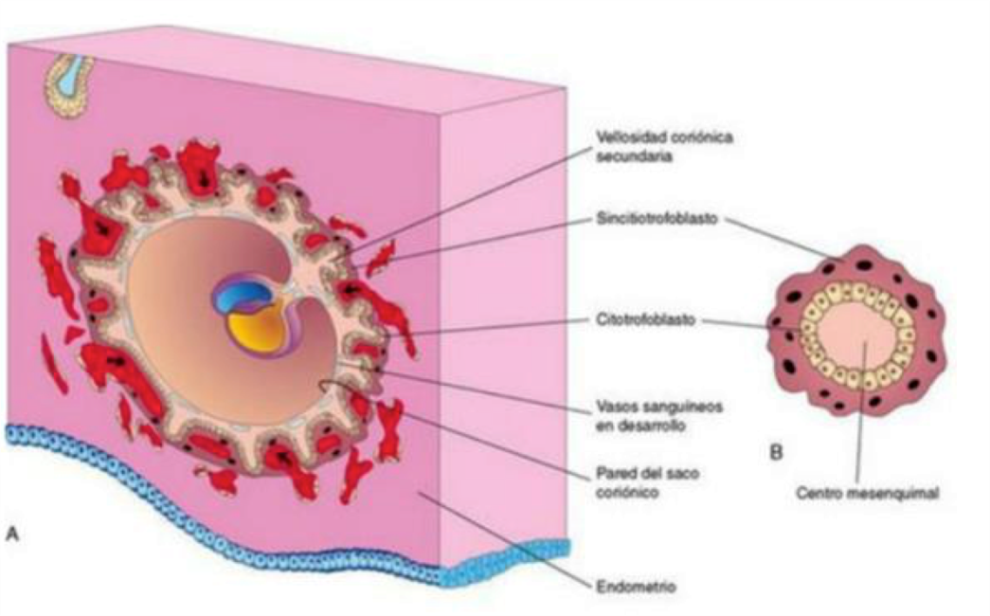 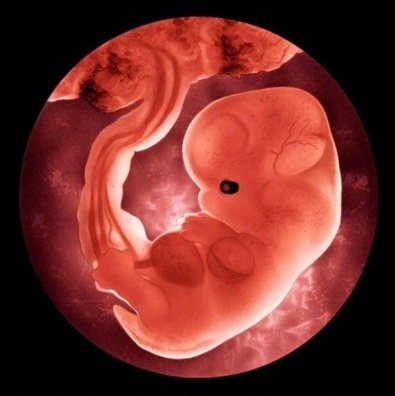 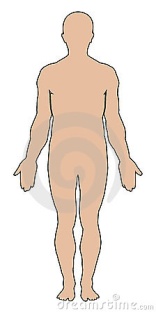 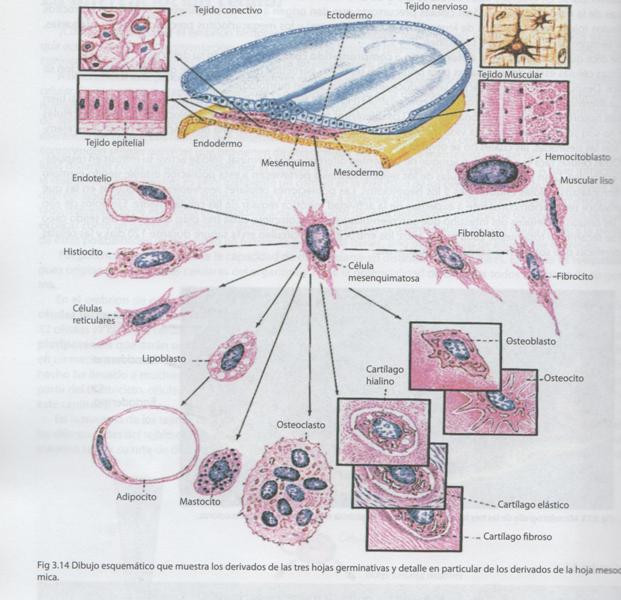 E
S
P
E
C
I
A
L
I
Z
A
C
I
Ó
N
P
O
T
E
N
C
I
A
L
I
D
A
D
TEJIDOS POCO DIFERENCIADOS
                   Y 
       ESPECIALIZADOS
TEJIDO EPITELIAL
TEJIDO CONJUNTIVO
TEJIDO MUSCULAR
TEJIDOS MUY DIFERENCIADOSYESPECIALIZADOS
TEJIDO NERVIOSO